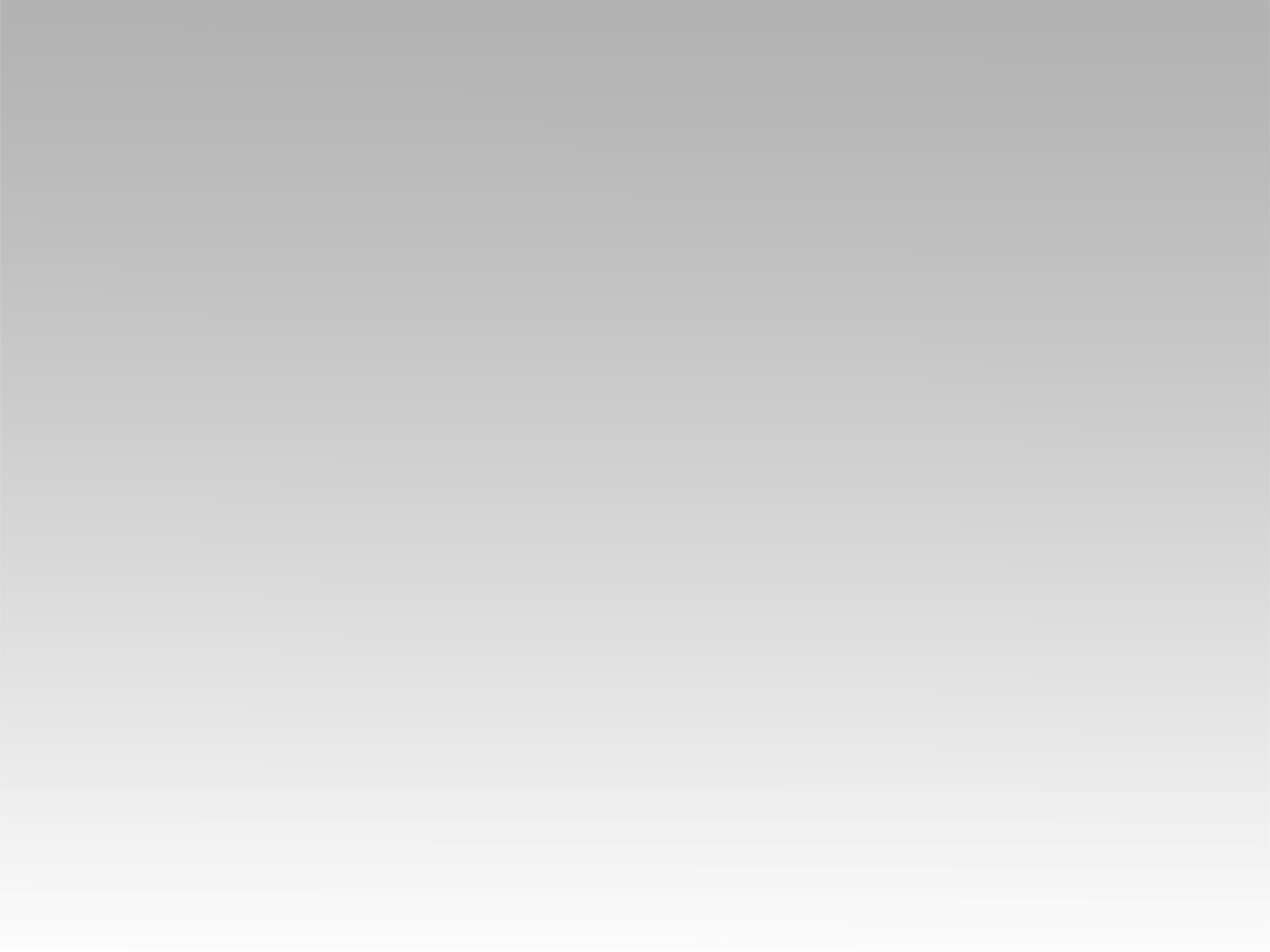 ترنيمة
لما يسير وجهك قدامي
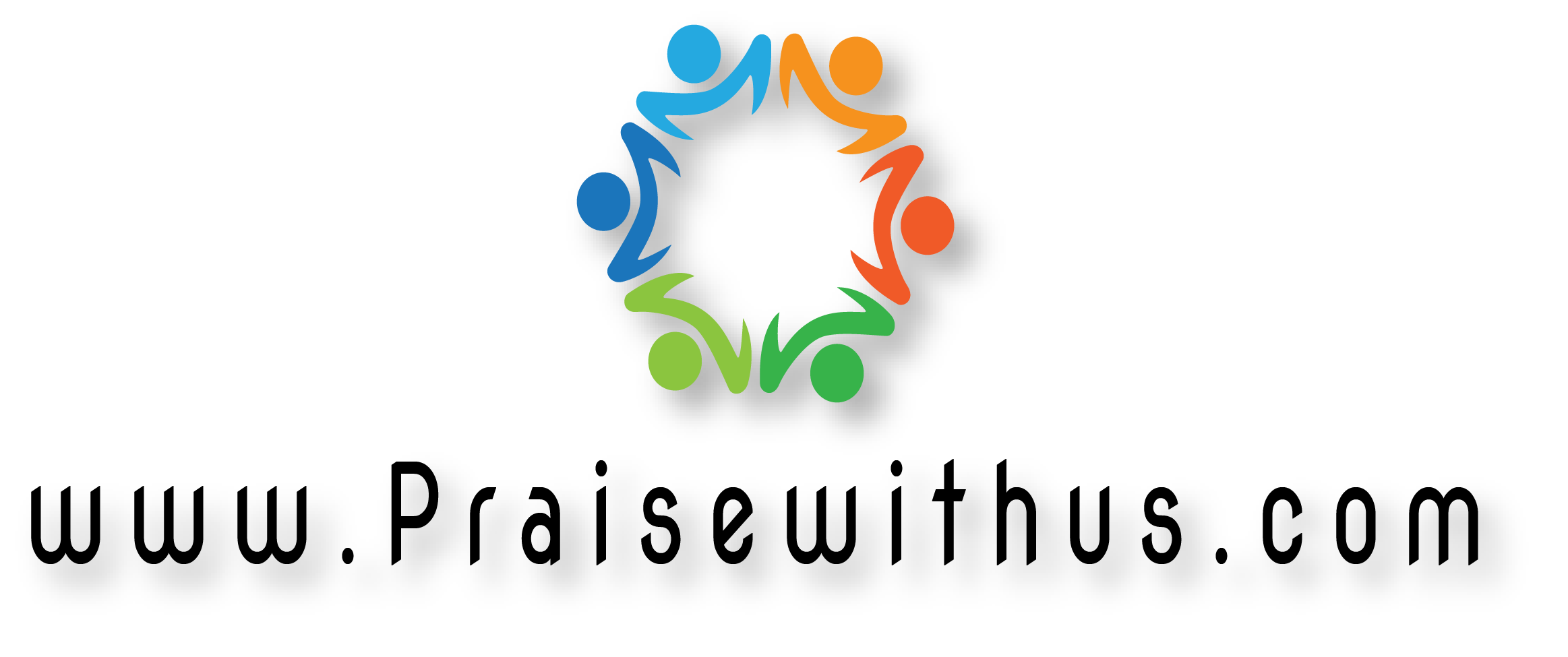 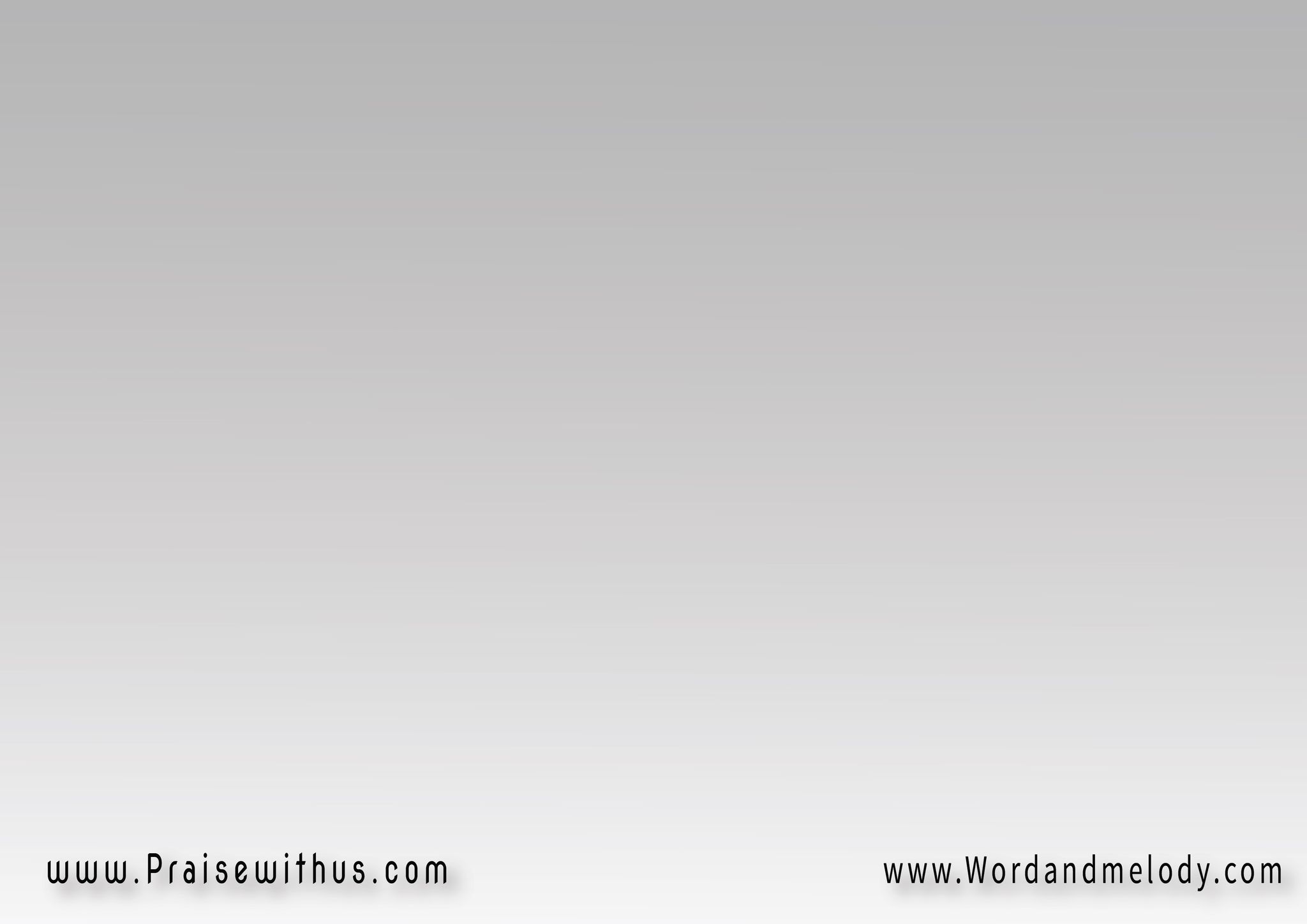 1-
( لما يسير وجهك قدامي 
أنا بارتاح
أنت بتمحي أي مشاكل 
كل جراح )2
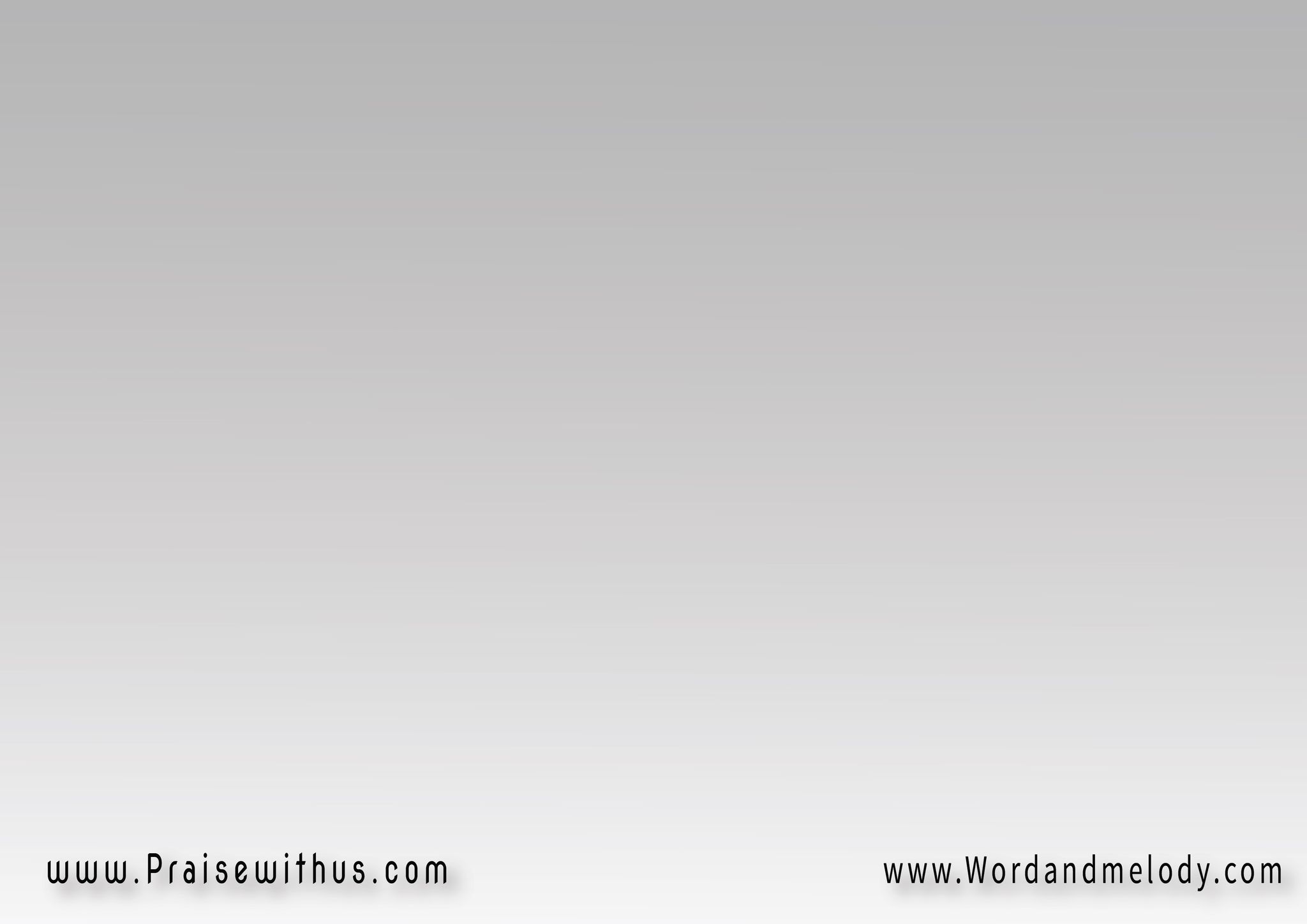 (تبقى رفيق الليل لو مشواري طويل
تيجي تضمد مش بتخمد فيَّ أي فتيل
قلبك بيا رحيم طول الرحلة عظيم
بتُقف جنبي مش بتسيبني أيا قادر يا كريم)2
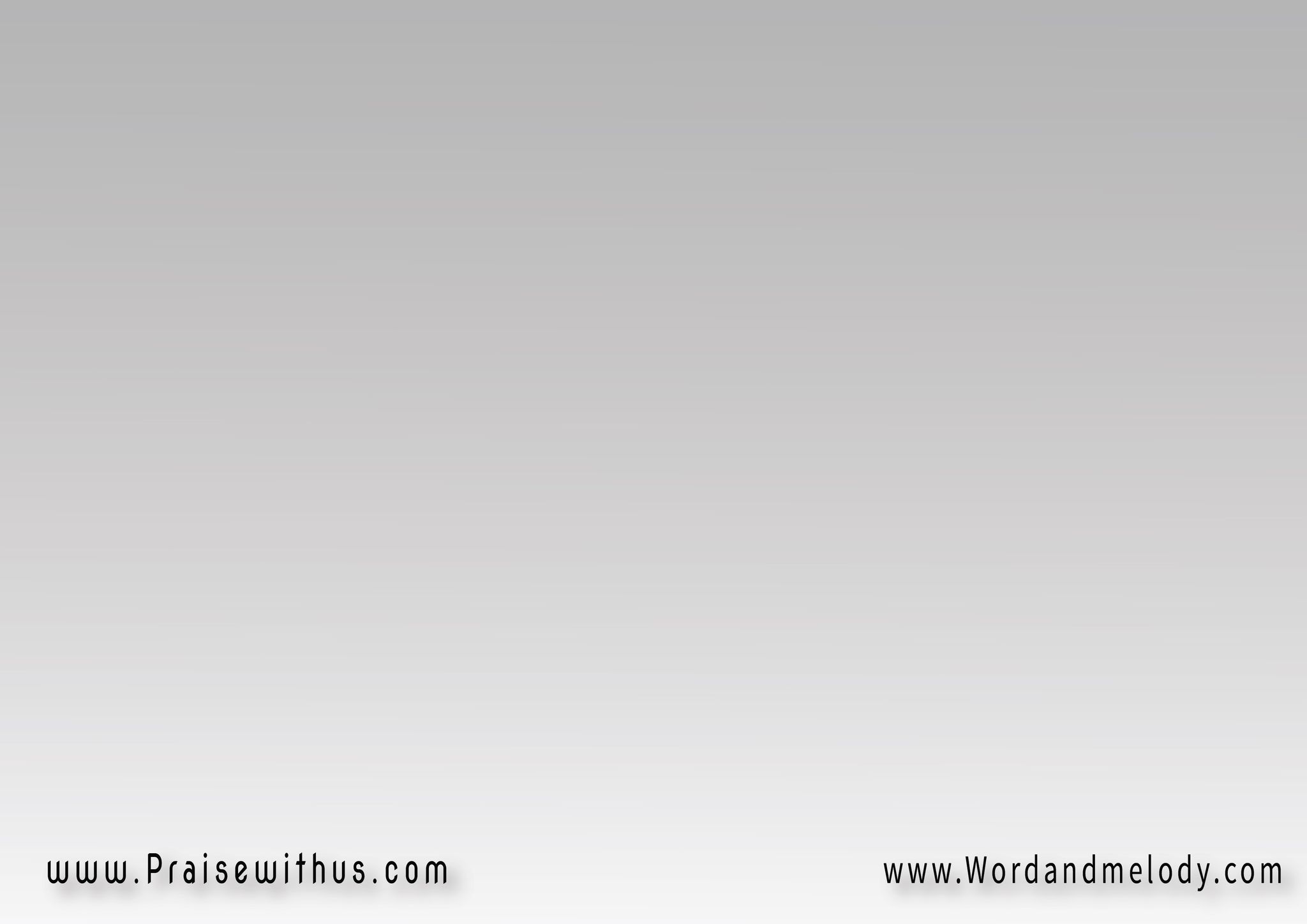 2-
( لما الموجة بتعلى عليَّ 
وأنا مكسور
أنت معايا مش بتسيبني 
في لحظة أخور )2
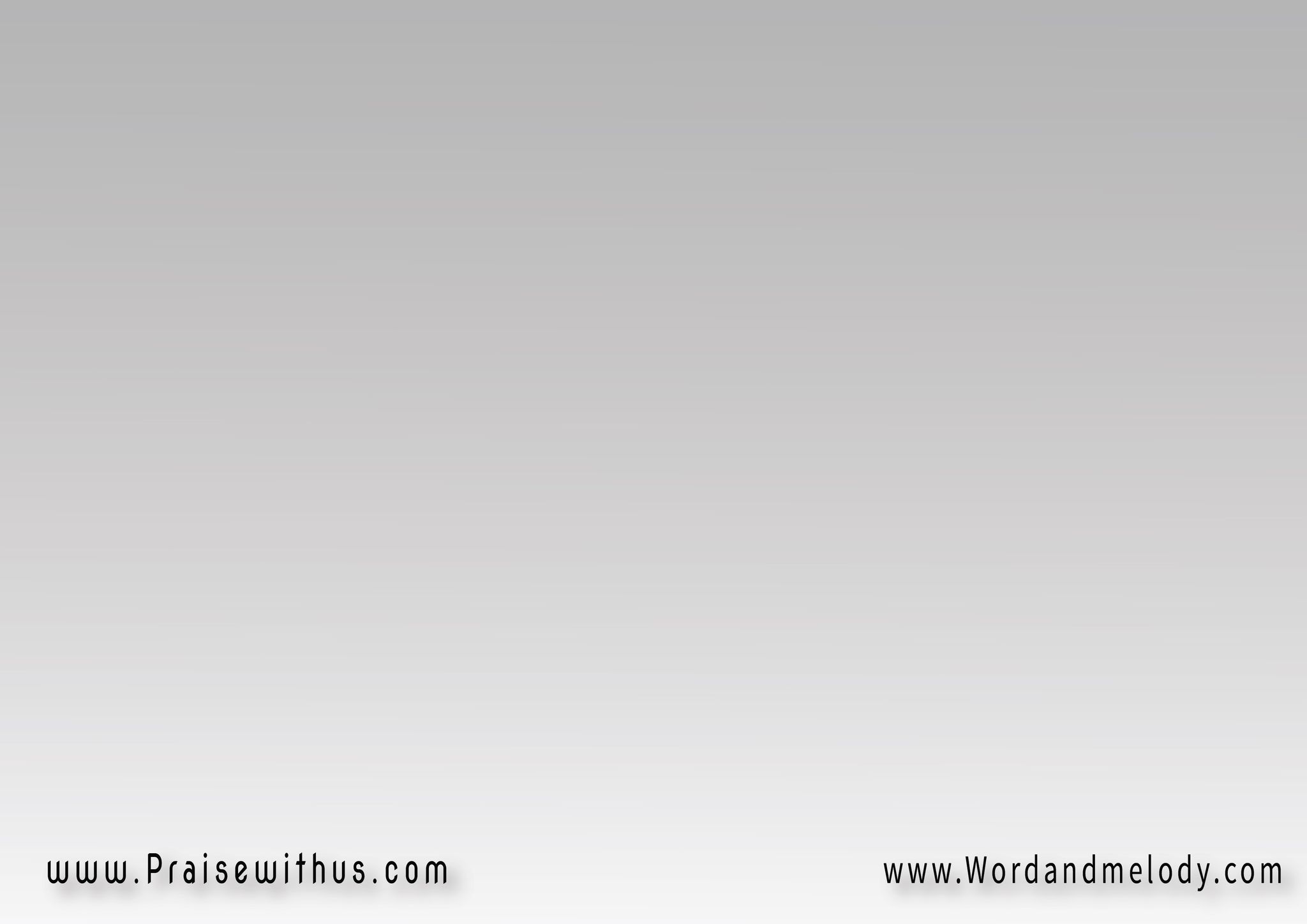 ( بتشجع وتعيد ليَّ أفراح ونشيد
وسط الهوجة لمَّا الموجة تعلى عليَّ تزيد
ابتساماتك نور بيها باعيش مسرور
ترفع نفسي وترفع قلبي تروي الأرض البور )2
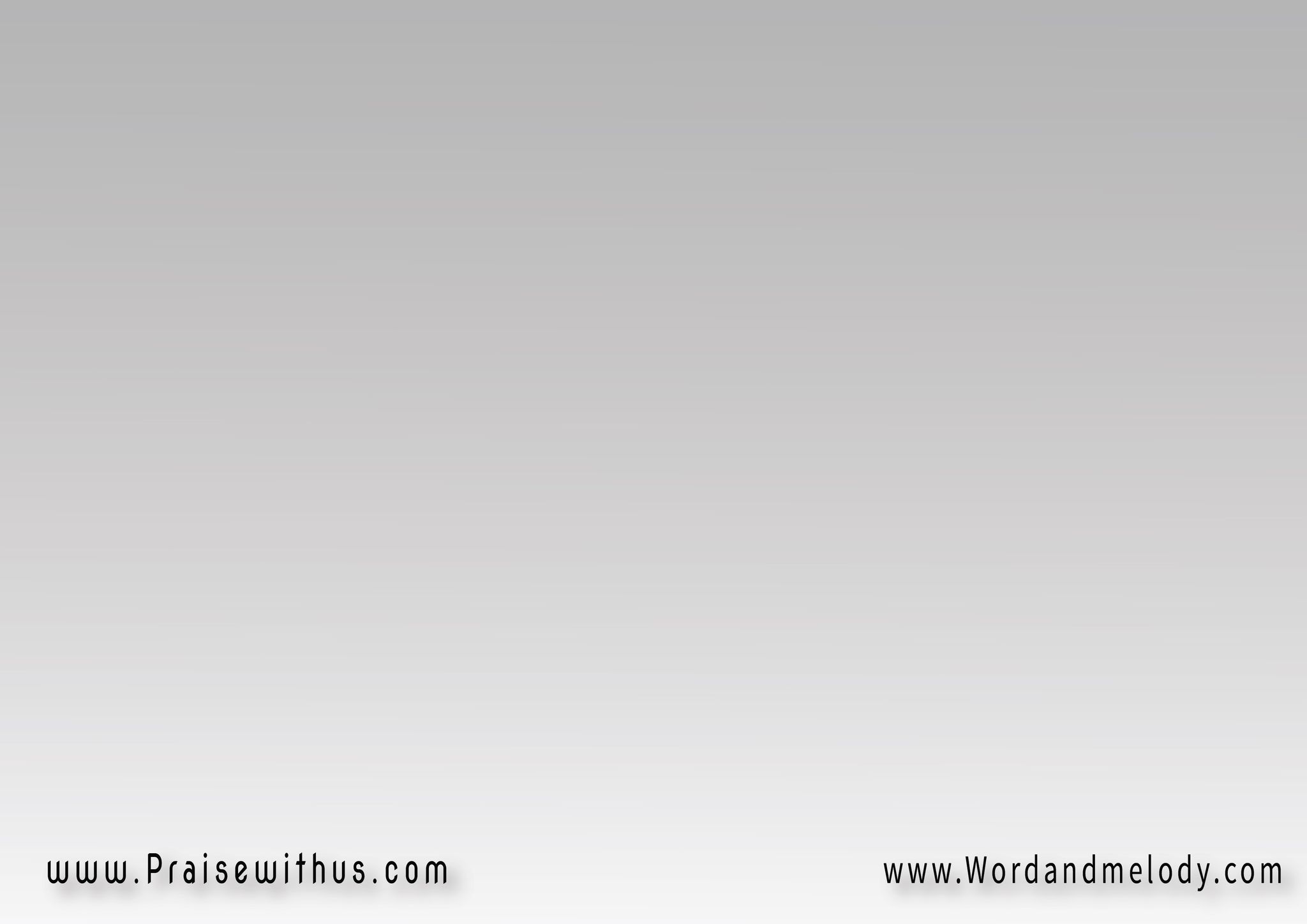 3-
( حبك غطى وستر كل 
الماضي معاه
قلبك اتحملني وذنبي 
كمان غطاه )2
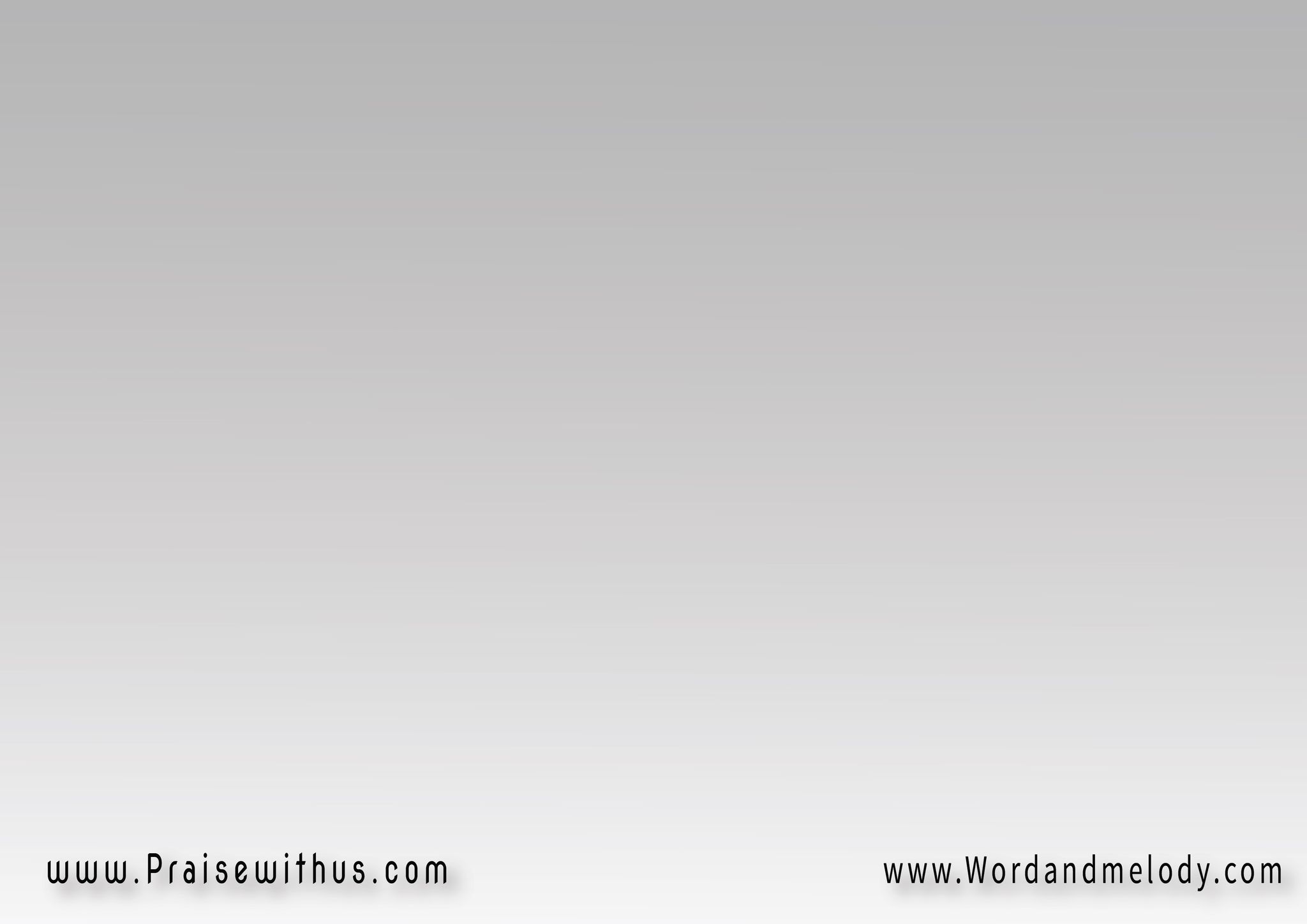 ( مُت عشاني هناك قُمت وقُمت معاك
شلت الهم سفكت الدم بحُبك نلت رضاك
كتبتلي عمر جديد فكتني من القيد
أنا مديونلك أنا راح أكونلك بيك خلتني سعيد )2
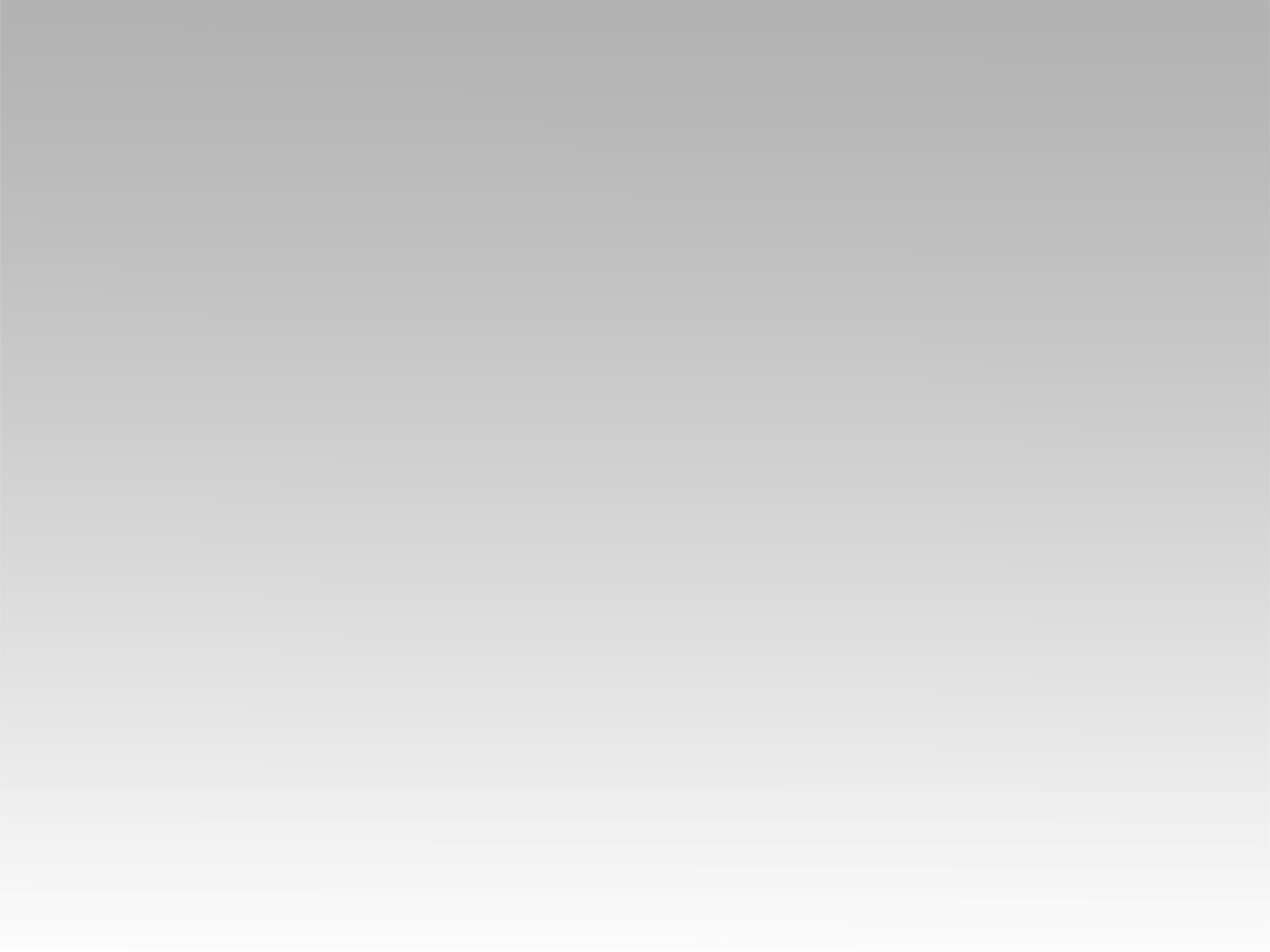 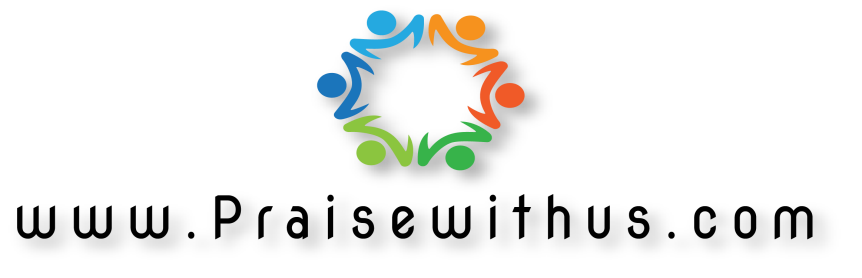